Programación orientada a objetos
Capítulo 2
Comprender las definiciones de clase
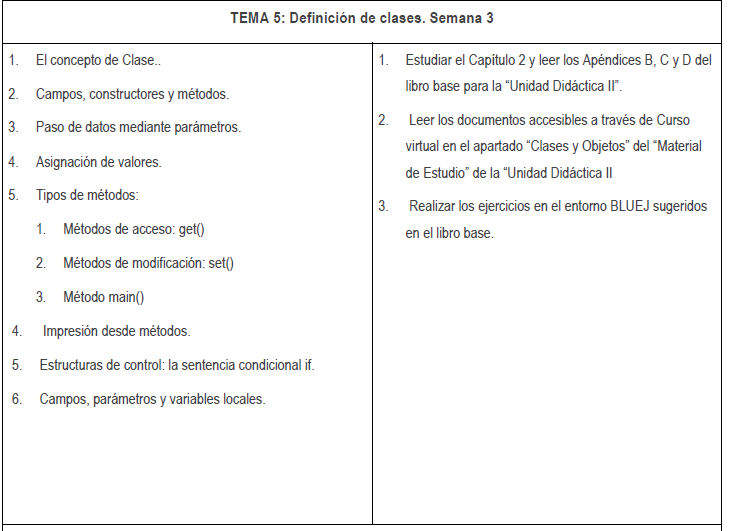 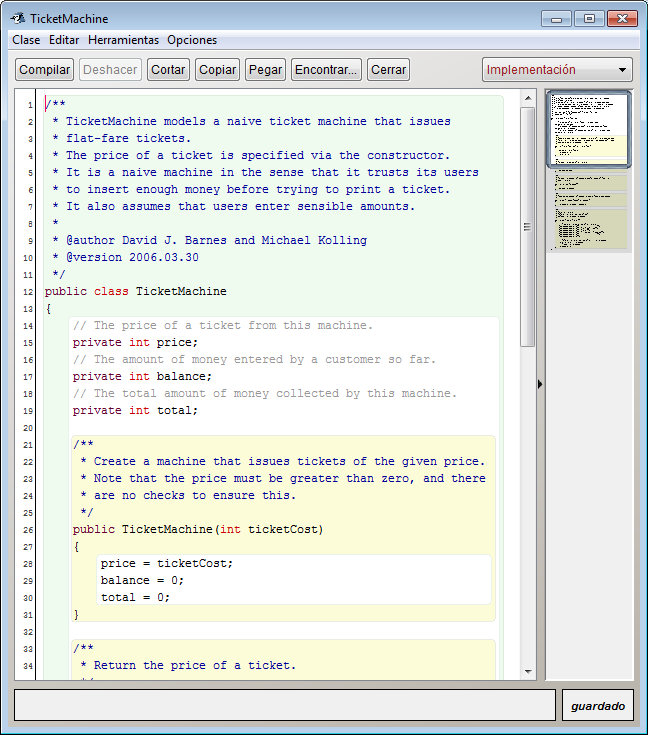 2.1 Máquina expendedora
Los clientes insertan el dinero y la máquina imprime billete
Lleva el control del dinero acumulado
2.2 Examinar la definición de clase
Ver código furente del ejemplo MaquinaDeBoletos (naive-ticket-machine)
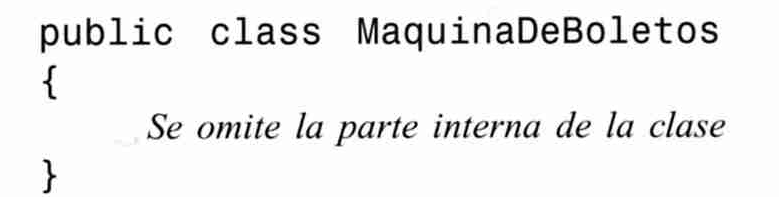 2.4 Campos, constructores y métodos
Los campos almacenan los datos para que cada objeto los use
Los constructores permiten que cada objeto se configuren adecuadamente cuando es creado. Inicialización del objeto
Los métodos implementan el comportamiento de los objetos
2.4.1 Campos
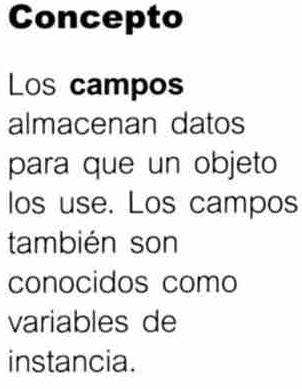 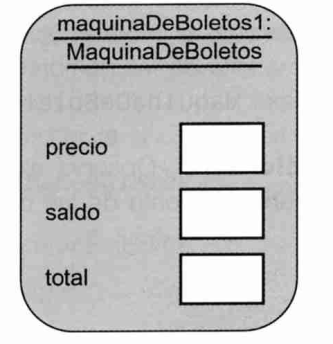 2.4.2 Constructores
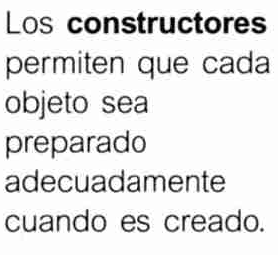 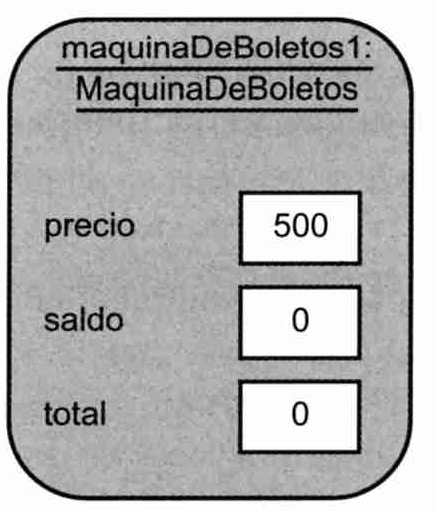 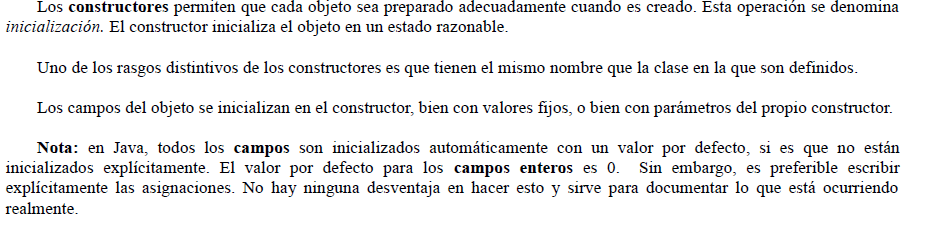 2.5 Pasar datos mediante parámetros
Los constructores y los métodos reciben valores mediante los parámetros
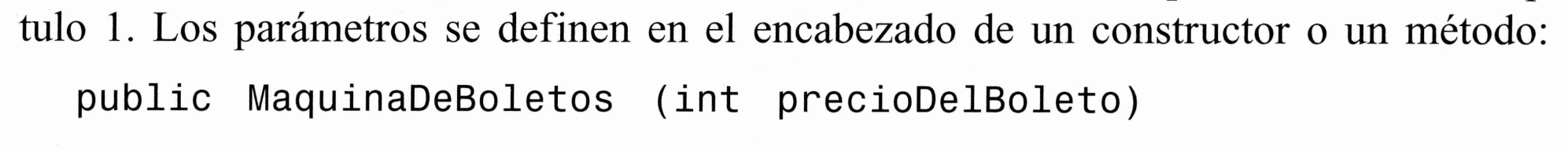 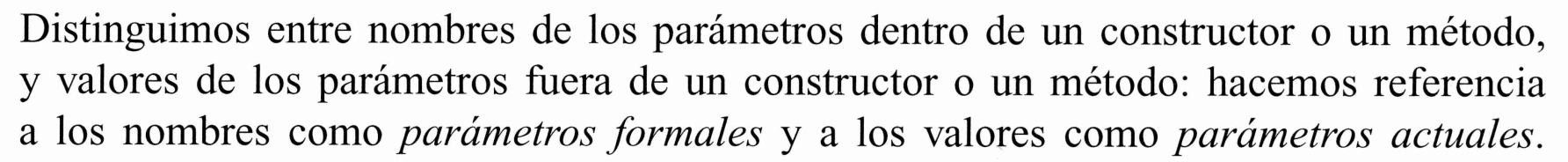 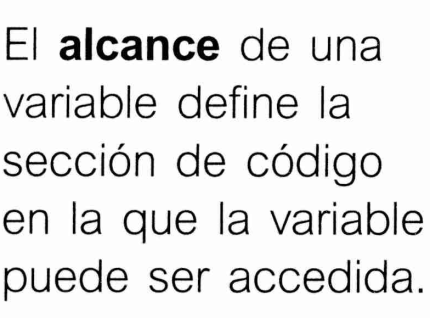 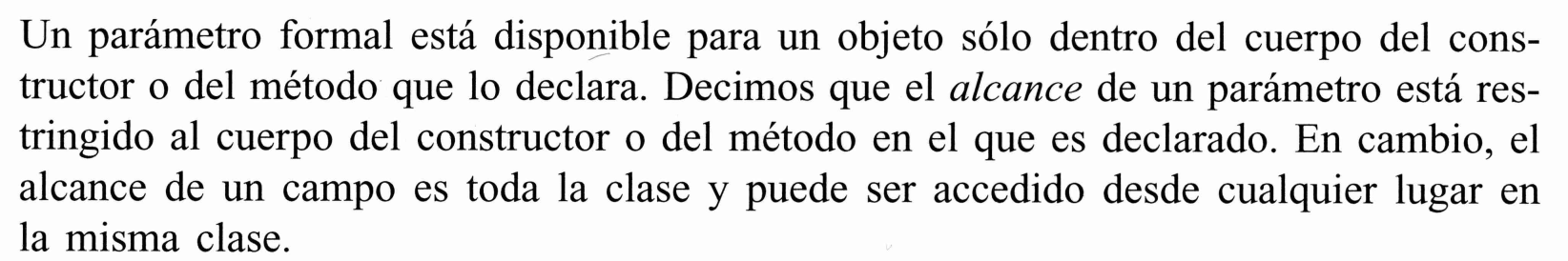 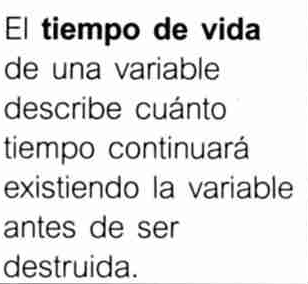 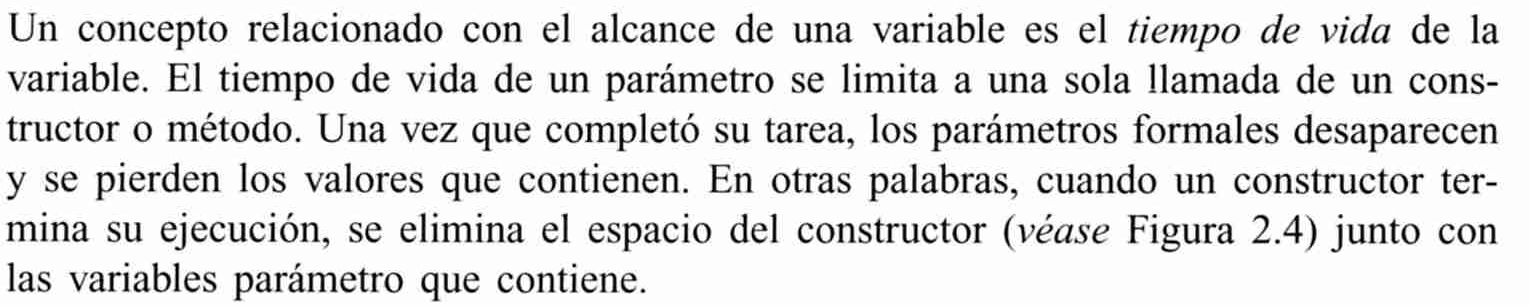 2.6 Asignación
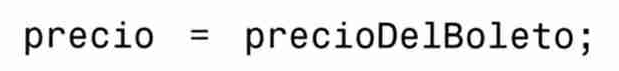 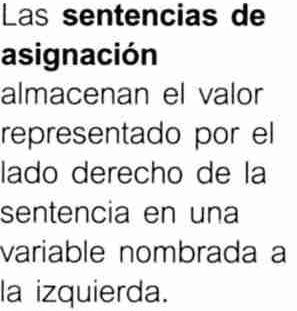 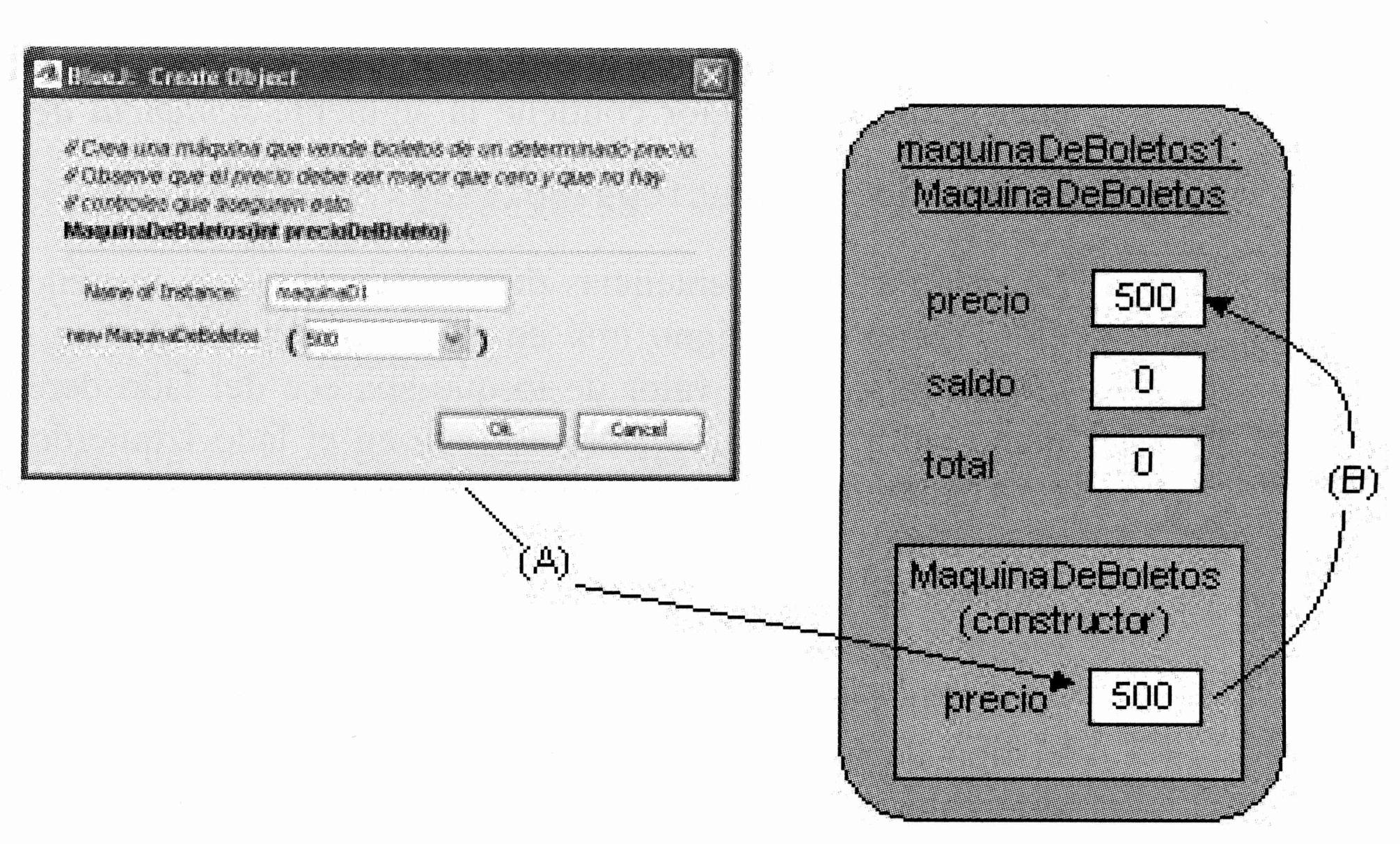 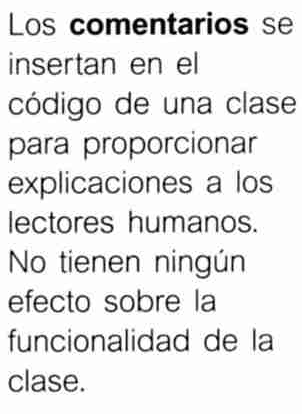 Comentarios
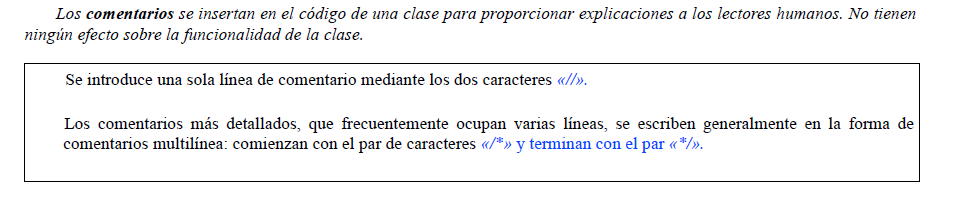 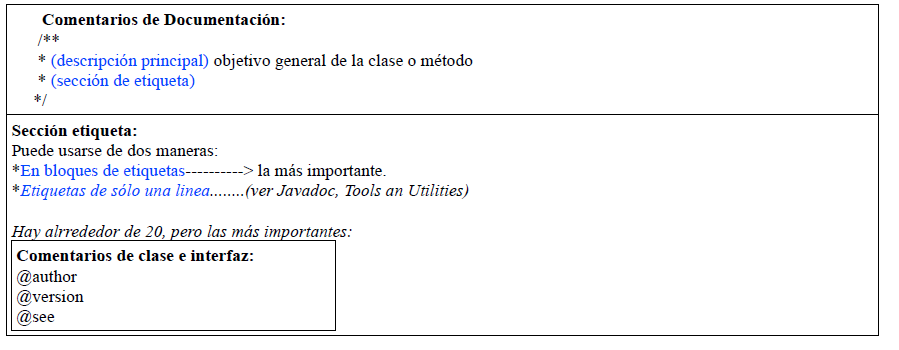 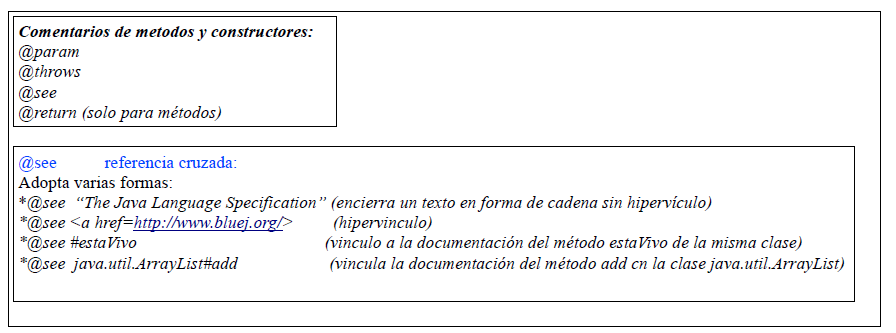 2.7 Métodos de acceso
Los métodos implementan el comportamiento de los objetos
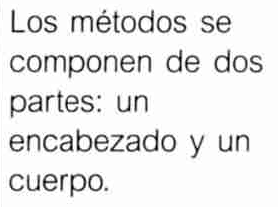 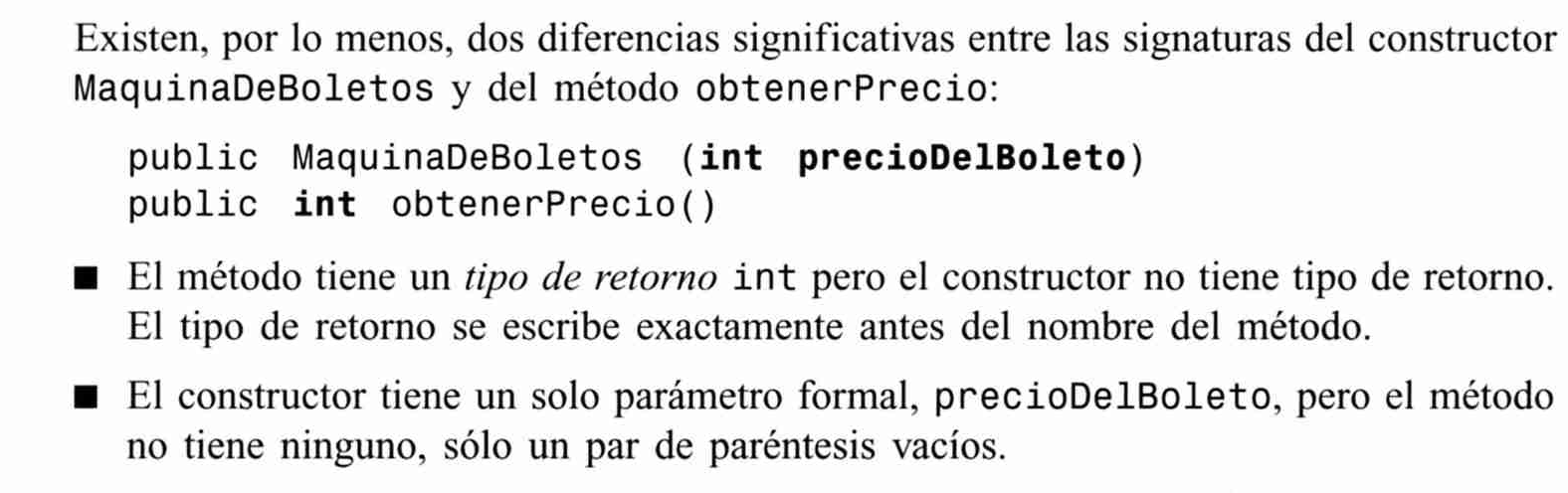 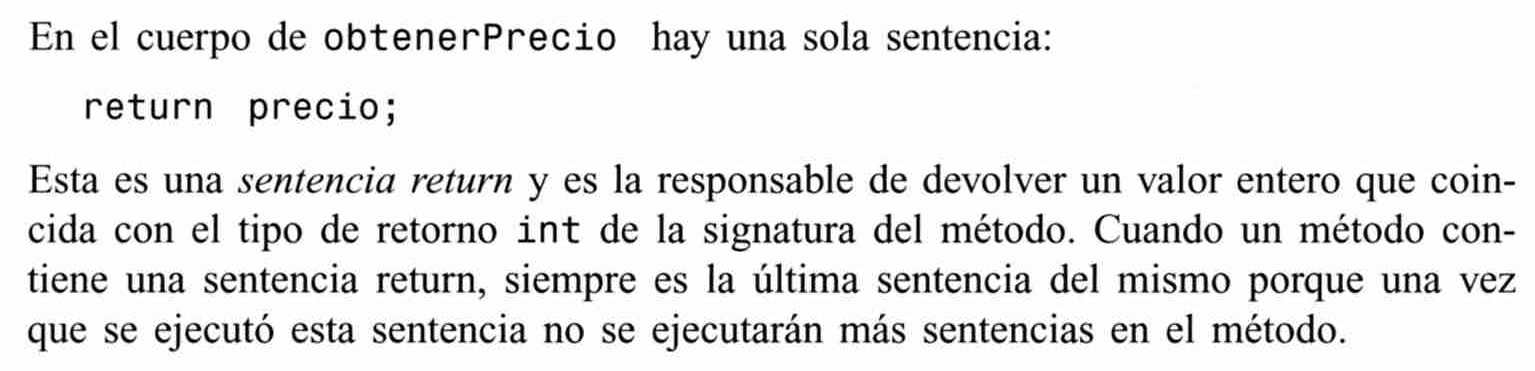 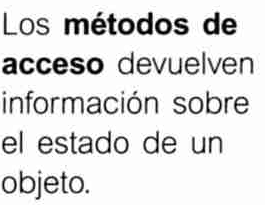 2.8 Métodos selectores y mutadores
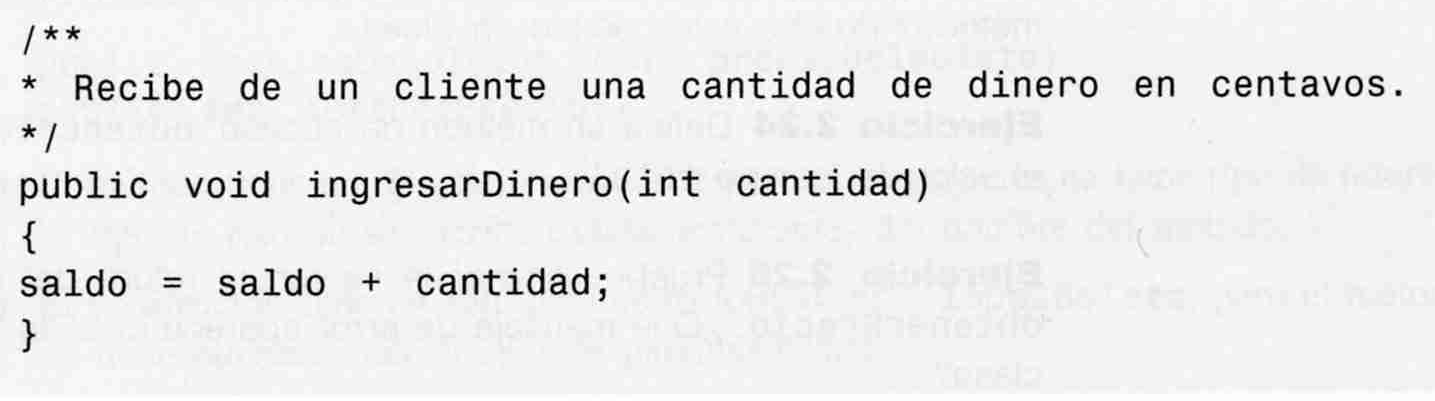 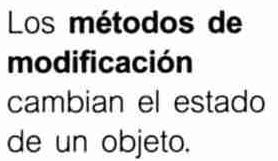 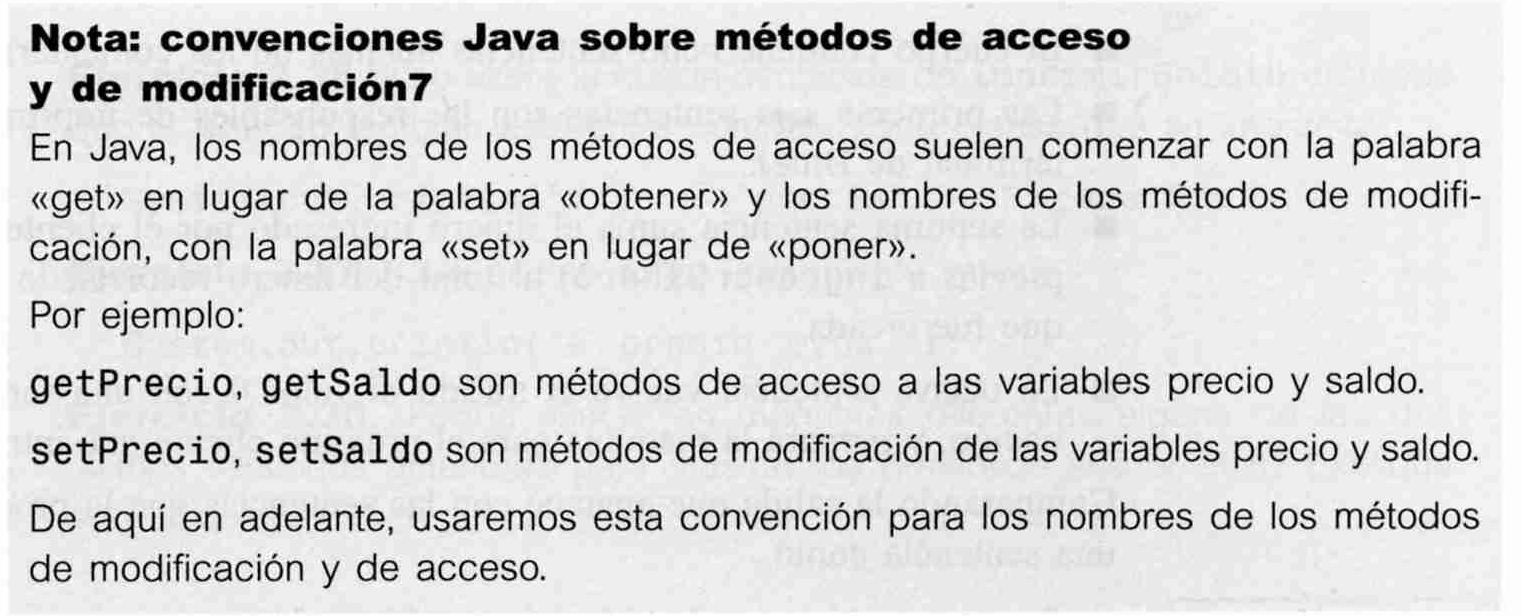 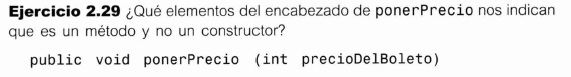 2.9 Imprimir desde métodos
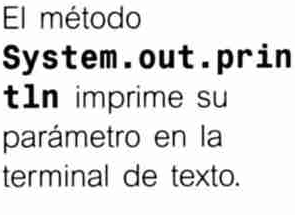 Ejercicio 2.42
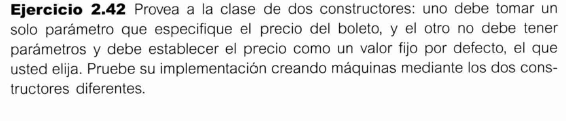 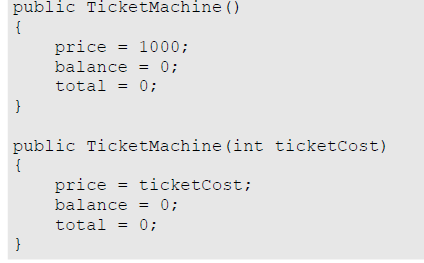 2.12 Máquina mejorada
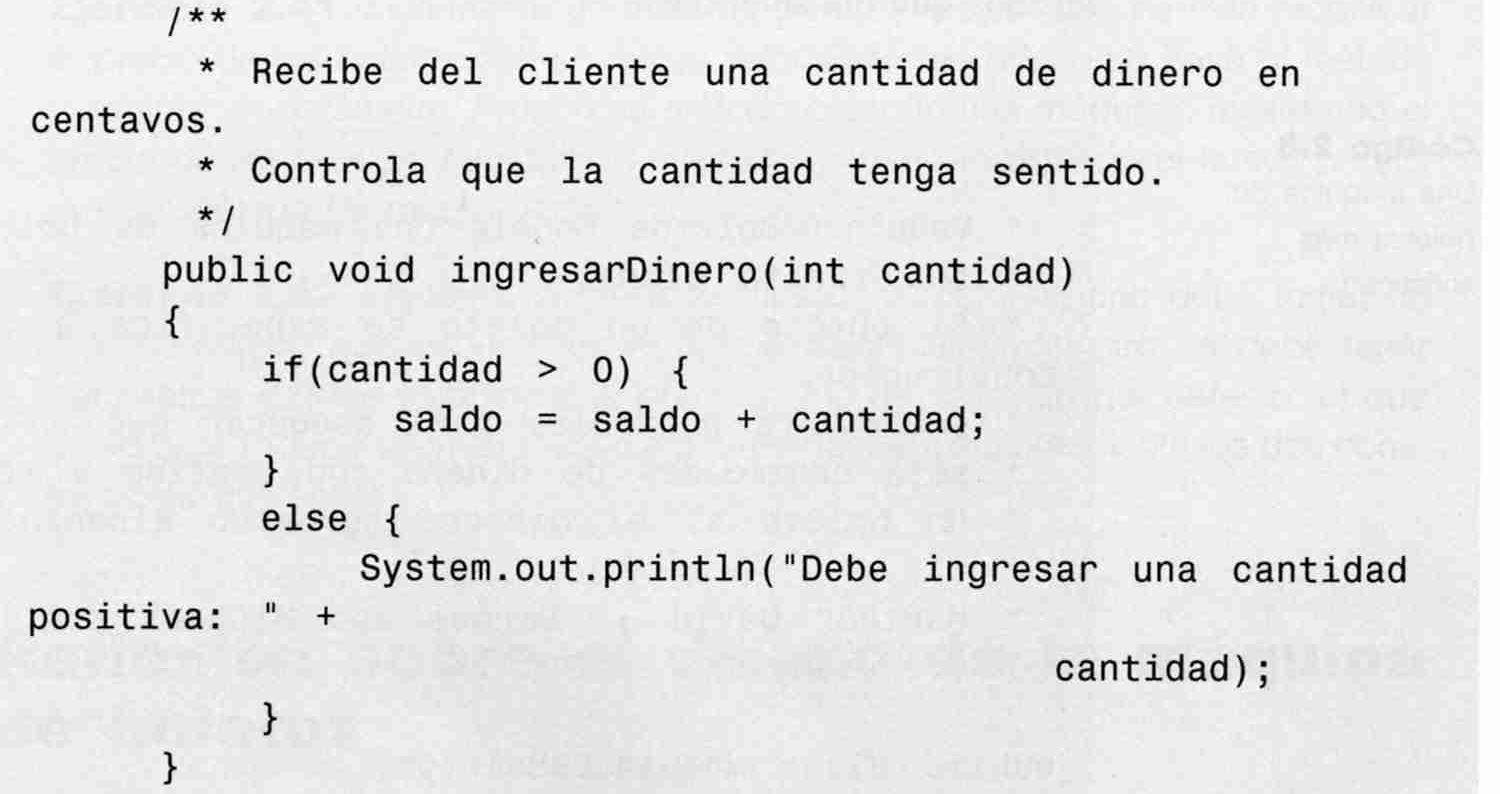 Ver código de Better-ticket-machine
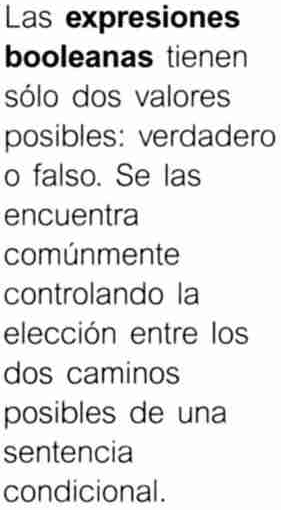 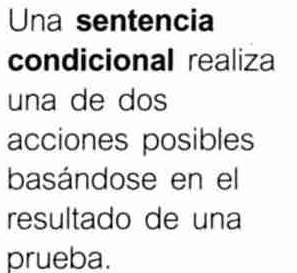 2.13 Sentencia condicional
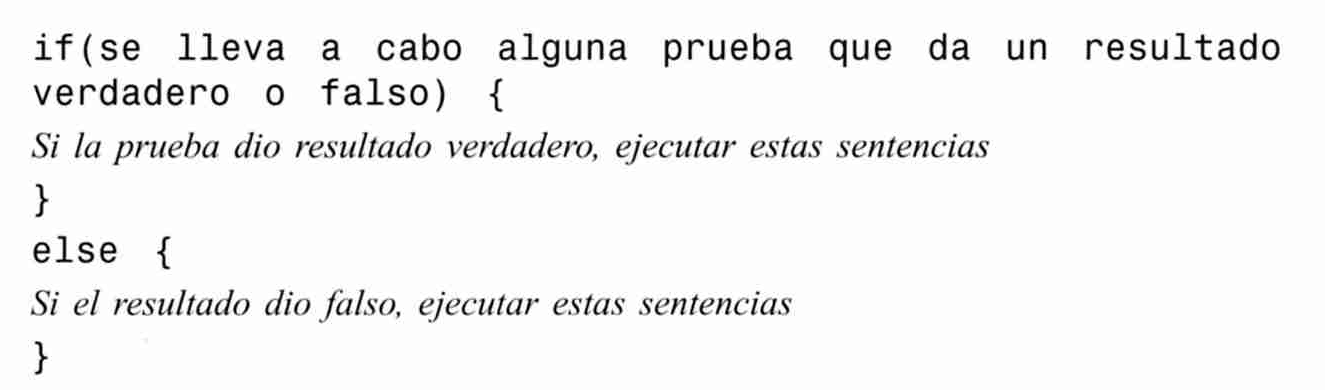 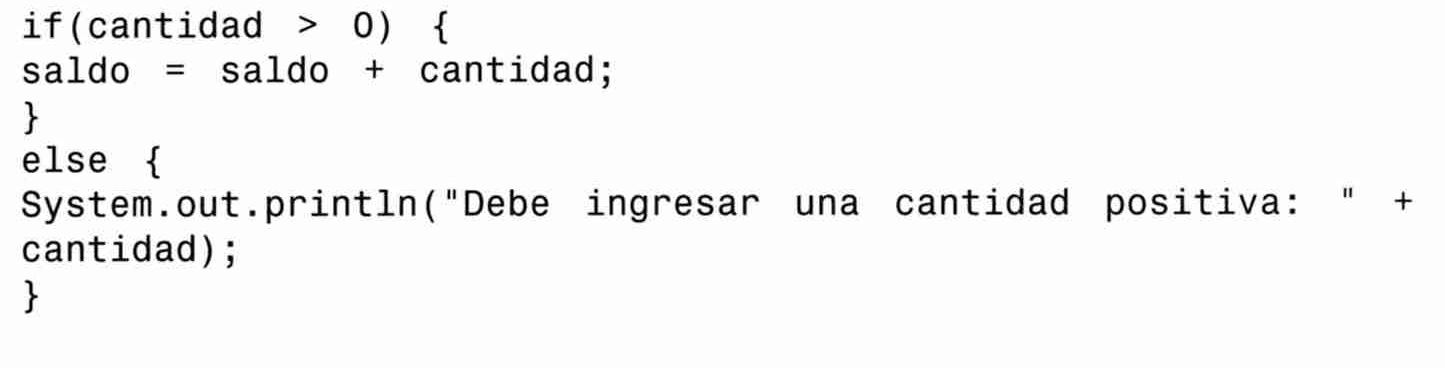 2.14 Ejemplo avanzado de sentencia condicional
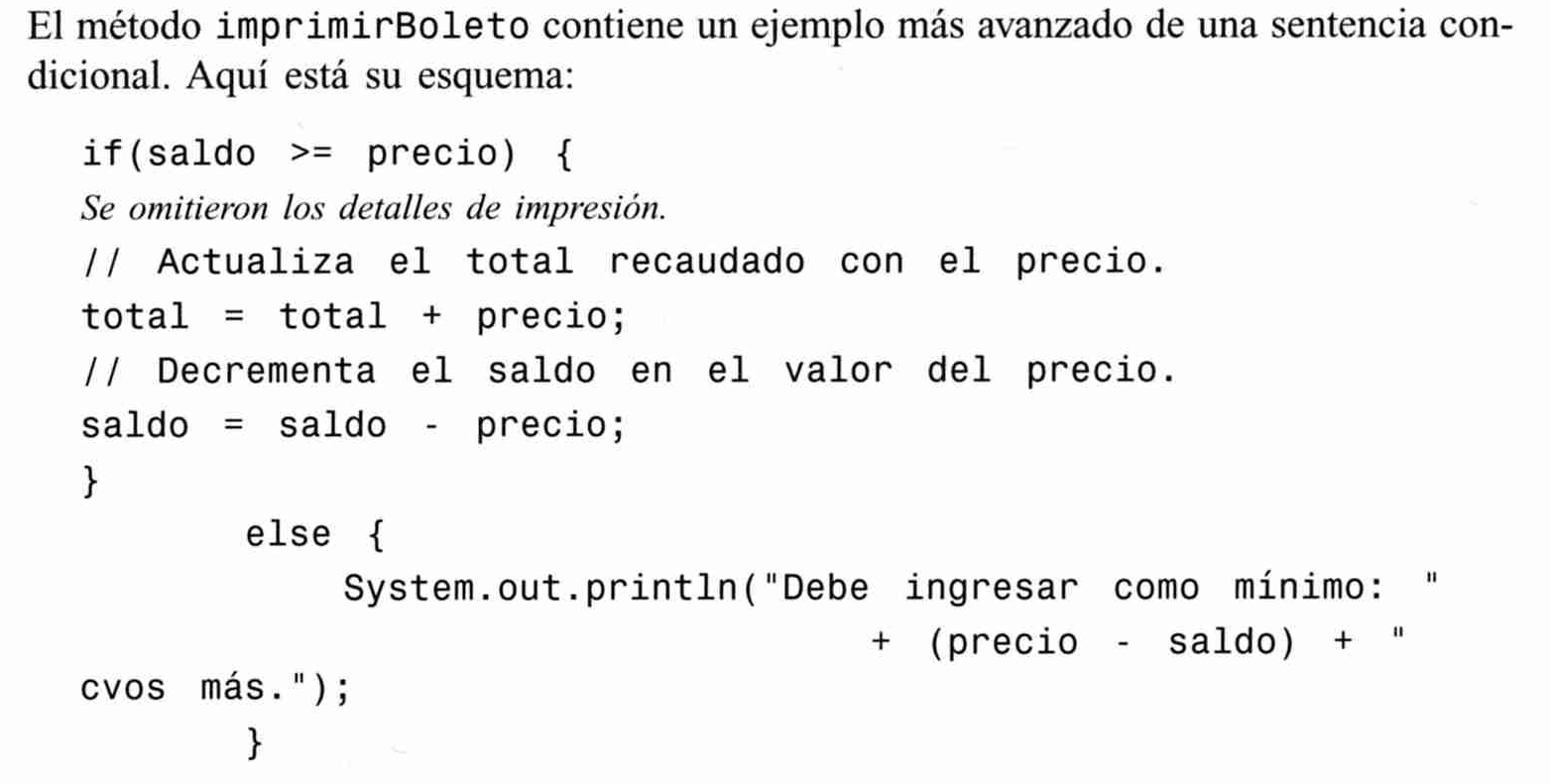 2.15 Representación visual del ámbito
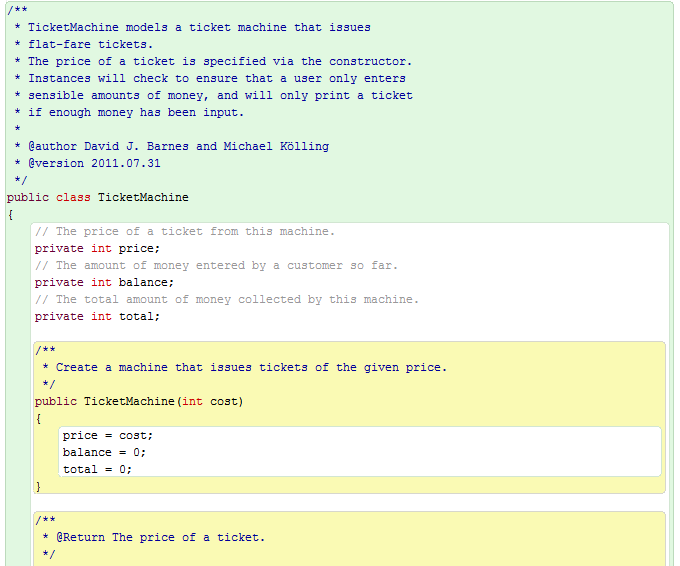 2.16 Variables locales
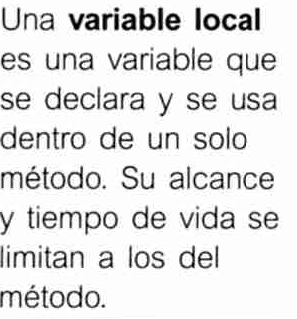 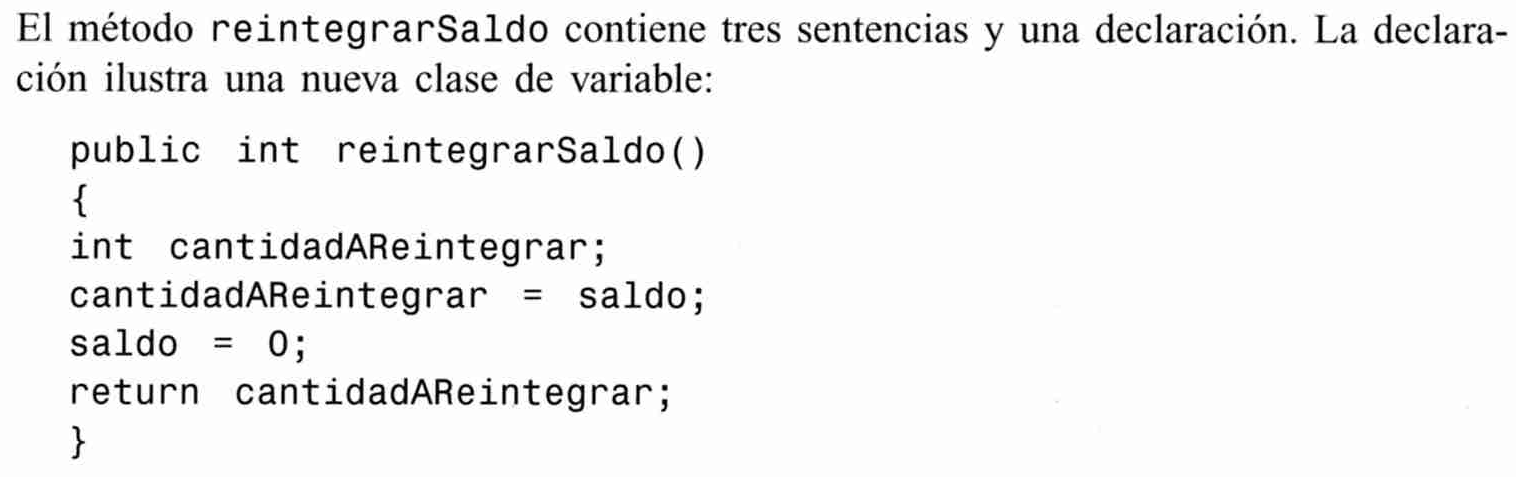 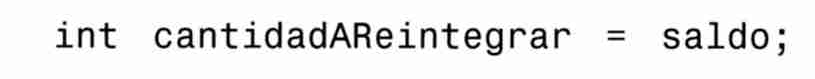 2.17 Campos, parámetros y variables locales
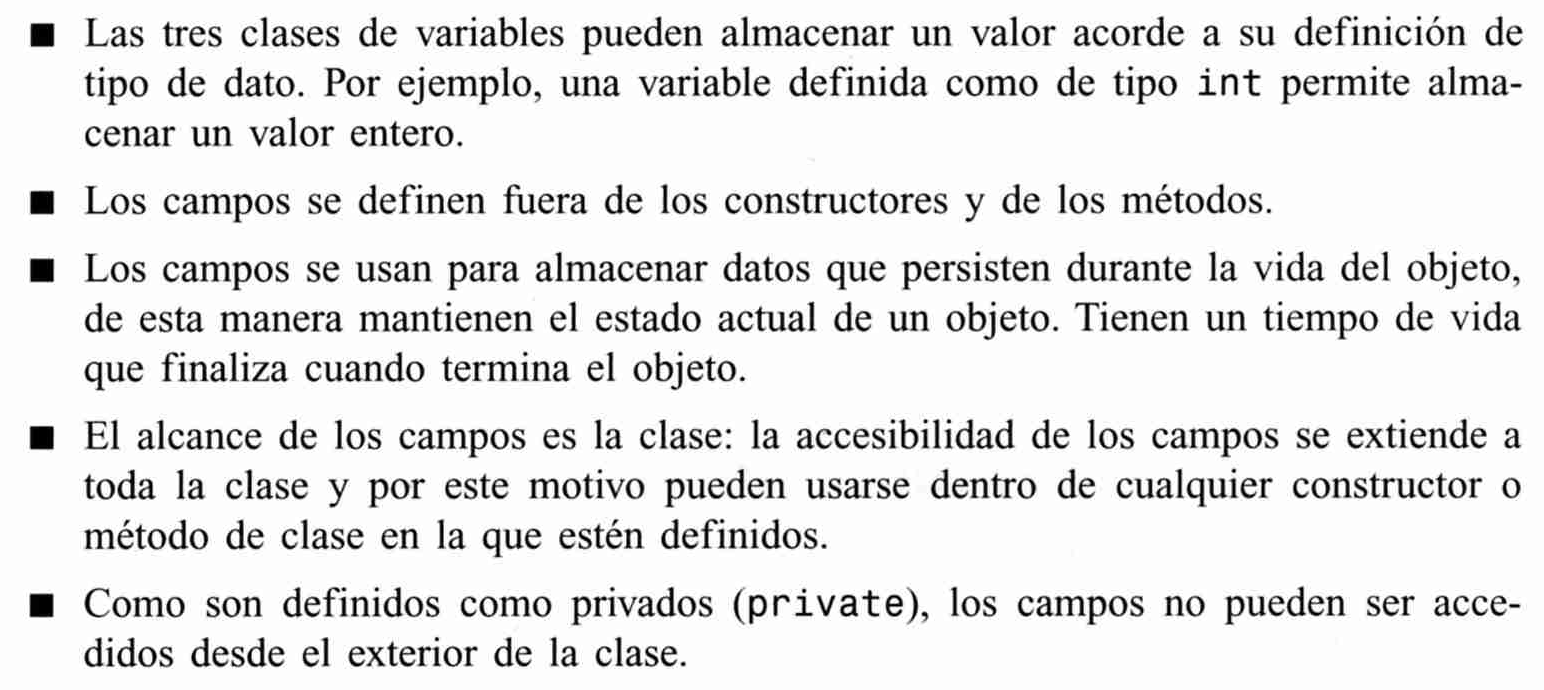 Campos, parámetros y variables locales
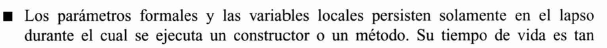 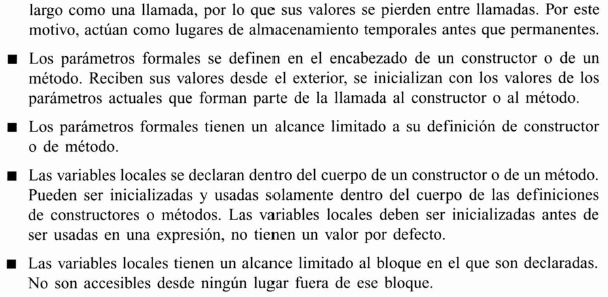 2.20 Revisión de lab-classes
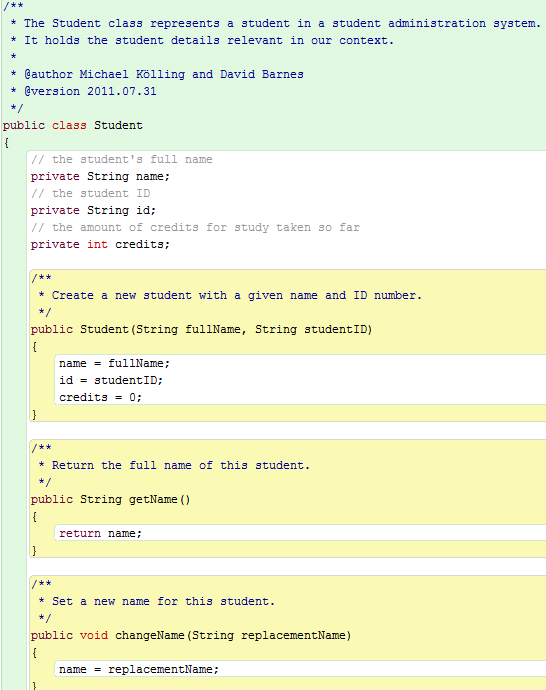 Ver código de lab-classes (tema 01)
2.21 Invocación de métodos
/**
     * Return the login name of this student. The login name is a combination
     * of the first four characters of the student's name and the first three
     * characters of the student's ID number.
     */
    public String getLoginName()
    {
        return name.substring(0,4) + id.substring(0,3);
    }
2.22 Experimentación con expresiones: Code Pad
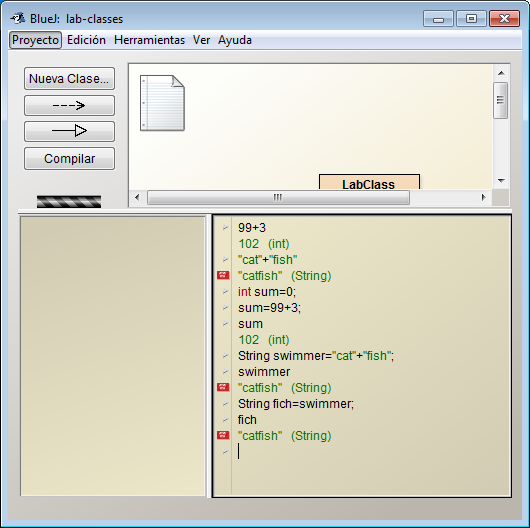 Resumen de conceptos
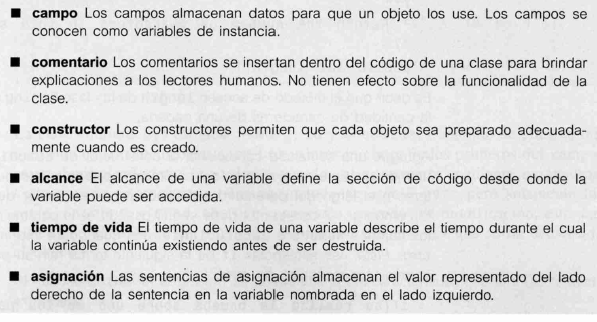 Resumen de conceptos
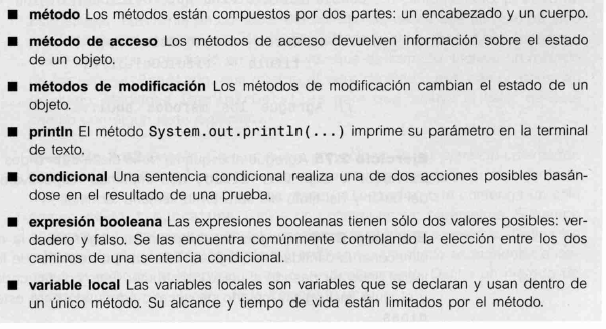